Measuring Length and Area
Geometry
Chapter 11
[Speaker Notes: Geometry 11]
This Slideshow was developed to accompany the textbook
Larson Geometry
By Larson, R., Boswell, L., Kanold, T. D., & Stiff, L. 
2011 Holt McDougal
Some examples and diagrams are taken from the textbook.
Slides created by 
Richard Wright, Andrews Academy 
rwright@andrews.edu
11.1 Areas of Triangles and Parallelograms
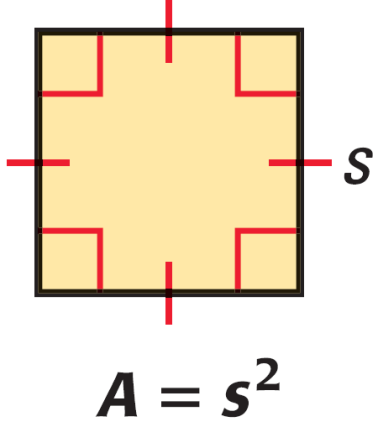 Area of a Square
Area Congruence Postulate
If 2 polygons are congruent, then they have the same area.
Area Addition Postulate
The total area is the sum of the areas of the nonoverlapping parts.
11.1 Areas of Triangles and Parallelograms
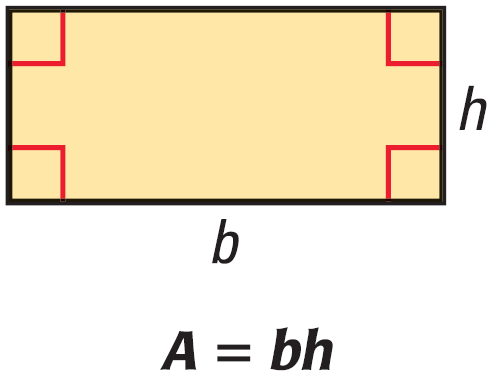 Area of a Rectangle
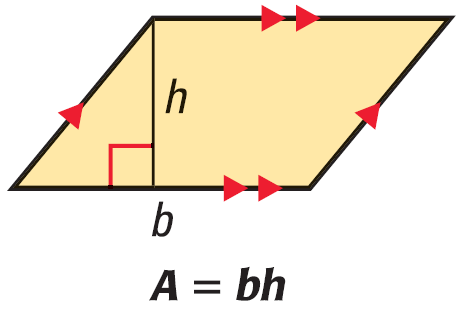 Area of a Parallelogram
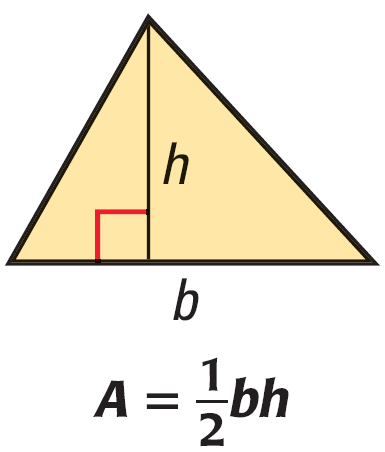 Area of a Triangle
[Speaker Notes: Rectangle can be divided into b by h unit squares.

Parallelogram can be cut apart and built into a rectangle.

Triangle is ½ a parallelogram.]
11.1 Areas of Triangles and Parallelograms
Find the perimeter and area of the polygon.
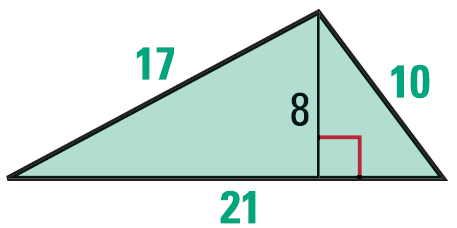 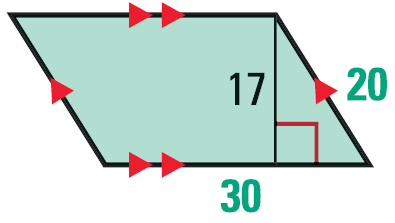 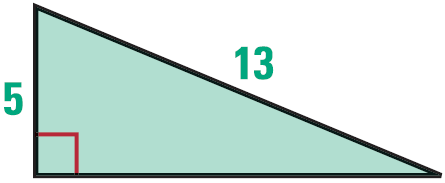 6
7
3
12
11.1 Areas of Triangles and Parallelograms
A parallelogram has an area of 153 in2 and a height of 17 in.  What is the length of the base?

Find the area.




723 #4-40 even, 48-54 even = 23
Answers and Quiz
11.1 Answers

11.1 Homework Quiz
11.2 Areas of Trapezoids, Rhombuses, and Kites
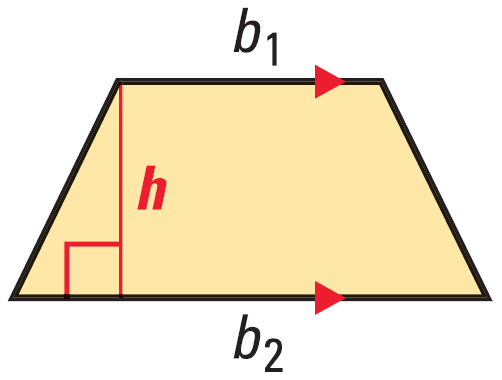 Area of a Trapezoid
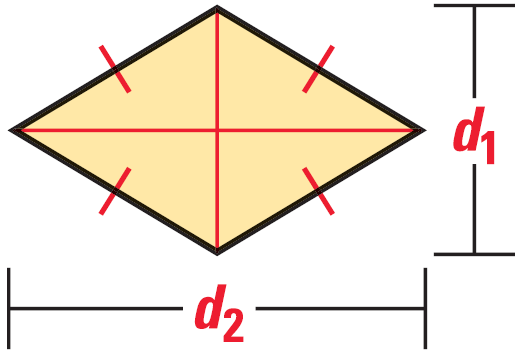 Area of a Rhombus
11.2 Areas of Trapezoids, Rhombuses, and Kites
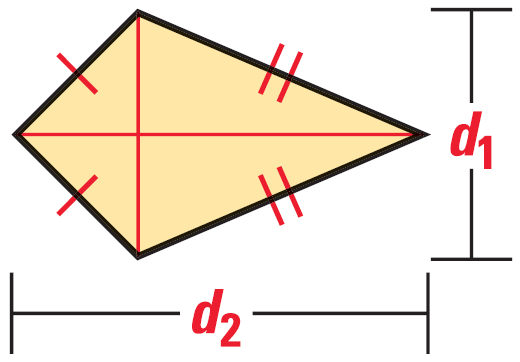 Area of a Kite
Find the area
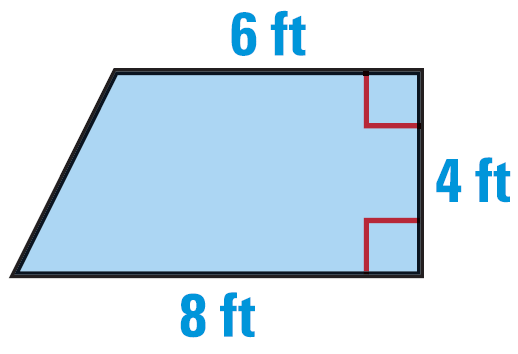 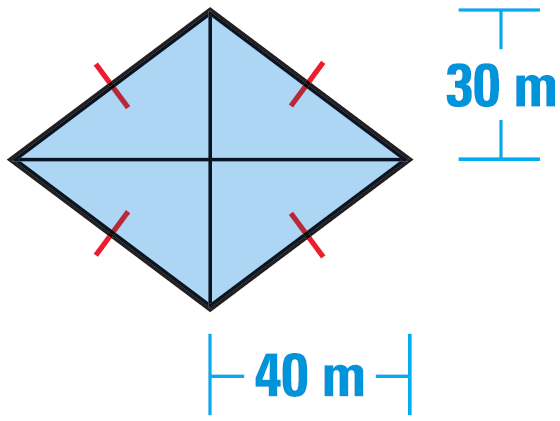 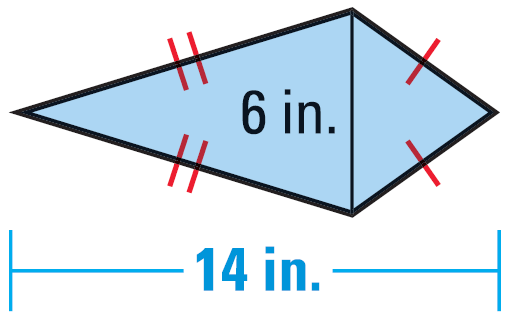 11.2 Areas of Trapezoids, Rhombuses, and Kites
The area of a kite is 80 ft2.  One diagonal is 4 times as long as the other.  Find the diagonal lengths.


Find the area of a rhombus with vertices M(1, 3), N(5, 5), P(9, 3) and Q(5, 1).


733 #4-38 even, 44-48 even = 21
Answers and Quiz
11.2 Answers

11.2 Homework Quiz
11.3 Perimeter and Area of Similar Figures
What is the perimeter and area of a square that is 1 unit per side?

Triple the sides; what is the perimeter and area of a square that is 3 units per side?

What is the ratio of perimeters?

What is the ratio of areas?
[Speaker Notes: P = 4; A = 1

P = 12; A = 9

12/4 = 3

9/1 = 9 = 32]
11.3 Perimeter and Area of Similar Figures
Areas of Similar Polygons
The perimeter of ΔABC is 16 ft, and its area is 64 ft2.  The perimeter of ΔDEF is 12 ft.  Given that ΔABC ~ ΔDEF, find the ratio of the area of ΔABC to the area of ΔDEF.

Find the area of ΔDEF.
11.3 Perimeter and Area of Similar Figures
The ratio of the areas of two regular decagons is 20:36.  What is the ratio of their corresponding side lengths in simplest radical form?
11.3 Perimeter and Area of Similar Figures
Rectangles I and II are similar.  The perimeter of Rectangle I is 66 inches.  Rectangle II is 35 feet long and 20 feet wide.  Show the steps you would use to find the ratio of the areas and then find the area of Rectangle I.




740 #2-28 even, 35-41 = 21
Extra Credit 743 #2, 4 = +2
Answers and Quiz
11.3 Answers

11.3 Homework Quiz
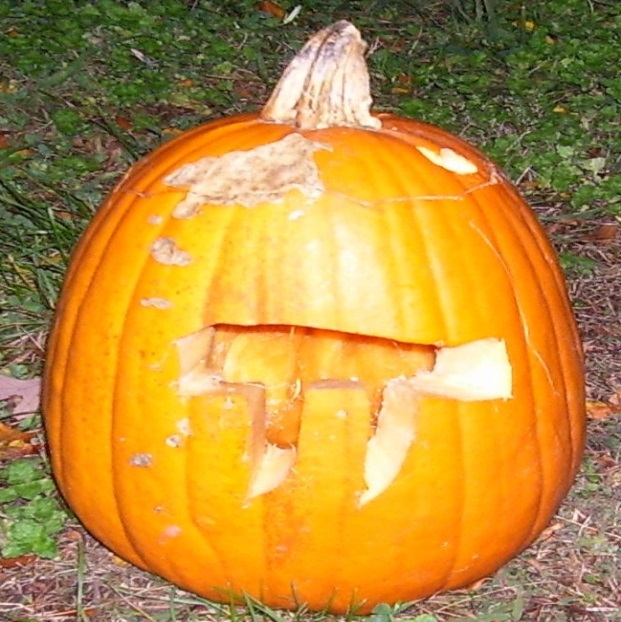 11.4 Circumference and Arc Length
Circumference of a Circle
Distance around the circle
Like perimeter
π 
Ratio of the circumference to the diameter of a circle
Estimated in 2 Chronicles 4:2 and 1 Kings 7:23 as 3
3.141592654…
11.4 Circumference and Arc Length
Find the circumference of a circle with diameter 5 inches.  

Find the diameter of a circle with circumference 17 feet.

A car tire has a diameter of 28 inches.  How many revolutions does the tire make while traveling 500 feet?
11.4 Circumference and Arc Length
Arc Length
Portion of the circumference that an arc covers
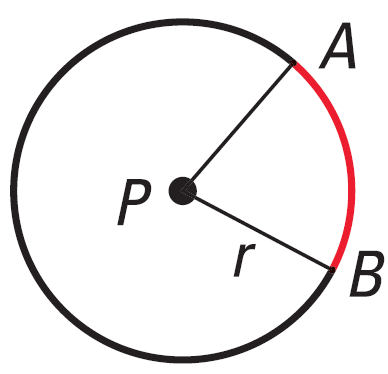 Arc Length
11.4 Circumference and Arc Length
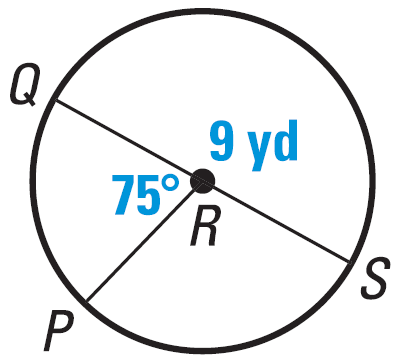 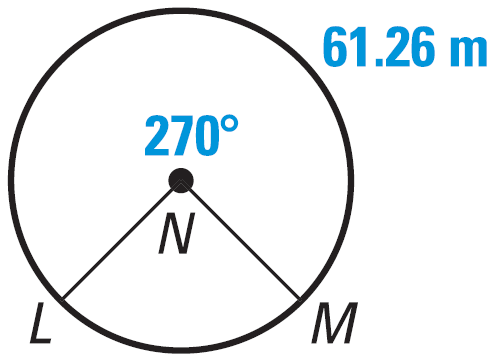 11.4 Circumference and Arc Length
How far does the runner on the blue path travel in one lap.  Round to the nearest tenth of a meter.






749 #2-38 even, 42-48 even = 23
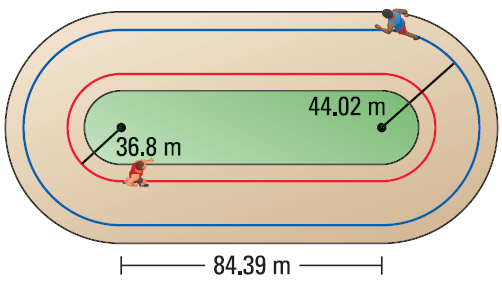 Answers and Quiz
11.4 Answers

11.4 Homework Quiz
11.5 Areas of Circles and Sectors
Area of a Circle
Sector of a Circle
Fraction of a Circle
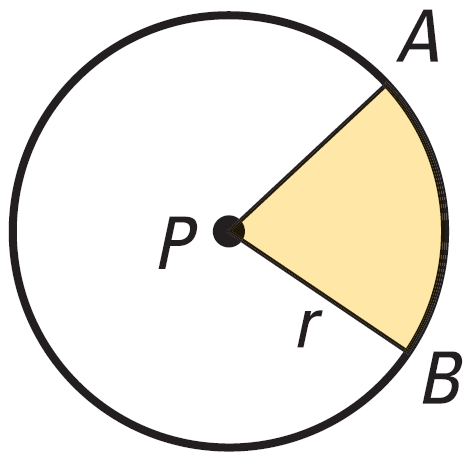 Area of a Sector
11.5 Areas of Circles and Sectors
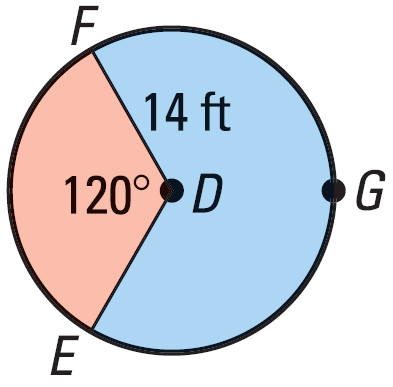 11.5 Areas of Circles and Sectors
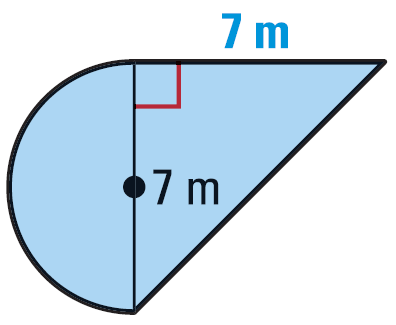 Find the area of the figure.






758 #2-40 even, 46-50 even = 23
Extra Credit 761 #2, 6 = +2
Answers and Quiz
11.5 Answers

11.5 Homework Quiz
s
a
11.6 Areas of Regular Polygons
[Speaker Notes: It has 8 sides, I’ll call them s.  
If we draw lines connecting opposite vertices, we have 8 identical triangles.  
Draw the altitudes from the center of the sign and call it a.  
The area of each triangle is ½ sa.  
The area of the sign then is 8(½ sa).  
But the perimeter, P, is 8s, so the Area = ½ Pa.]
11.6 Areas of Regular Polygons
Apothem
A segment drawn from the center of a regular polygon perpendicular to the edge (also bisects edge)
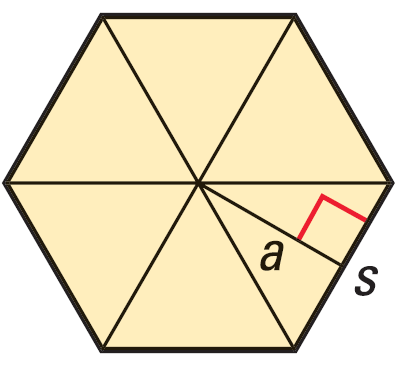 Area of a Regular Polygon
s
a
11.6 Areas of Regular Polygons
11.6 Areas of Regular Polygons
Find the area of the regular polygon.
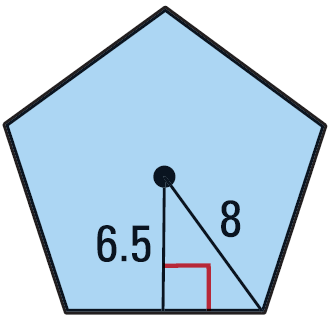 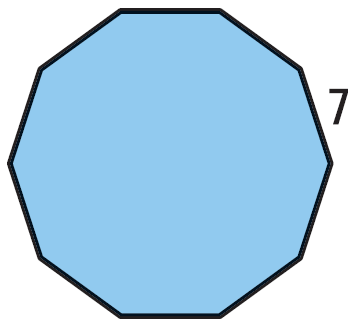 11.6 Areas of Regular Polygons
Find the area of the shaded region






765 #2-32 even, 36, 38, 47-52 all = 24
12
Answers and Quiz
11.6 Answers

11.6 Homework Quiz
11.7 Use Geometric Probability
11.7 Use Geometric Probability
Length Probability Postulate
A
C
B
A
B
11.7 Use Geometric Probability
Area Probability Postulate
11.7 Use Geometric Probability
Joanna designed in a new dart game.  A dart in section A earns 10 points; a dart in section B earns 5 points; a dart in section C earns 2 points.  Find the probability of earning each score.  Round to the nearest hundredth.  (rA = 2, rB = 5, rC = 10)
C
B
A
[Speaker Notes: Area of A = 22 = 12.566
Area of B = 52 – 12.566 = 65.974
Area of C = 102 – 52 = 235.619
Area of Board = 102 = 314.159
P(A) = 12.566/314.159 = .040 = 4%
P(B) = 65.974/314.159 = .21 = 21%
P(C) = 235.619/314.159 = .75 = 75%]
11.7 Use Geometric Probability
774 #4-26 even, 30-38 even, 39-44 all = 23
Extra Credit 777 #2, 4 = +2
Answers and Quiz
11.7 Answers

11.7 Homework Quiz
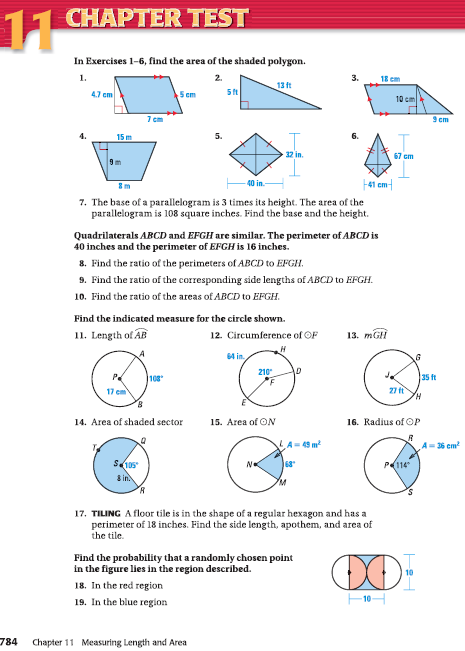 11.Review
784 #1-19 all = 19